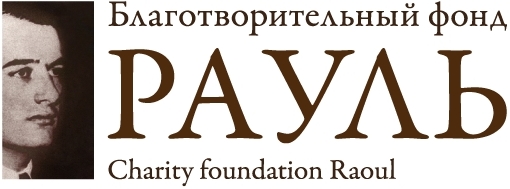 БЛАГОТВОРИТЕЛЬНЫЙ ФОНД РАУЛЬ

СОЦИАЛЬНАЯ АДАПТАЦИЯ И ТРУДОУСТРОЙСТВО ВЫПУСКНИКОВ ЦССВ И МОЛОДЫХ ЛЮДЕЙ С ИНВАЛИДНОСТЬЮ
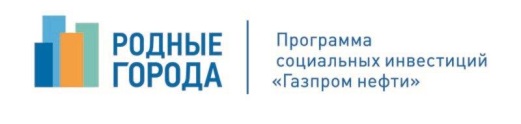 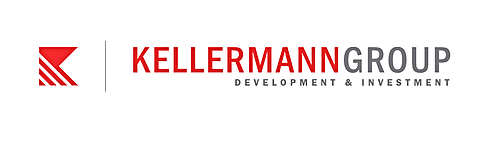 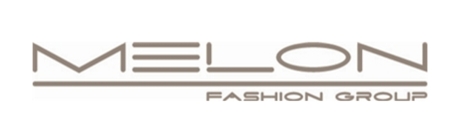 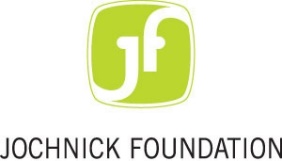 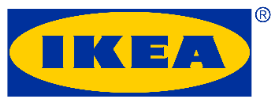 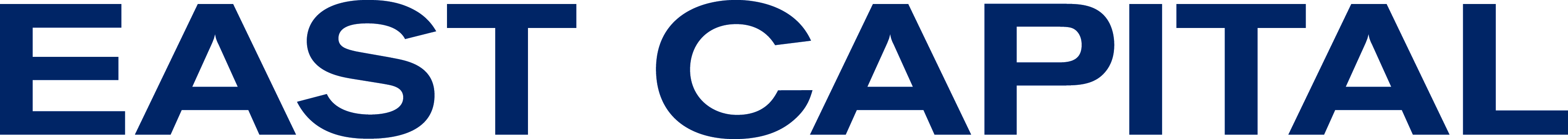 Рауль Социальная программа

ПОМОЩЬ В РЕШЕНИИ ВОПРОСОВ И ПРОБЛЕМ, СВЯЗАННЫХ С НАЧАЛОМ САМОСТОЯТЕЛЬНОЙ ЖИЗНИ;

ГРУППЫ ПОДДЕРЖКИ  ДЛЯ ВЫПУСКНИКОВ ЦССВ И МОЛОДЫХ ЛЮДЕЙ С ОГРАНИЧЕННЫЙМИ ВОЗМОЖНОСТЯМИ
РАБОТА-I
Трудоустройство выпускников ЦССВ и молодых людей с ограниченными возможностями
НАШИ КАНДИДАТЫ
- выпускники центров содействия семейному воспитанию
- выпускники коррекционных школ
- молодые люди с инвалидностью
возраст: от 16 до 29 лет включительно
опыт работы: у кандидатов нет официального опыта 	работы более 6 месяцев на одном рабочем месте
УСЛУГИ СОЦИАЛЬНОЙ ПРОГРАММЫ
ПОМОЩЬ В РАЗРЕШЕНИИ ПРОБЛЕМ С ДОКУМЕНТАМИ
СОПРОВОЖДЕНИЕ ПРИ ОБРАЩЕНИИ В ОРГАНИЗАЦИИ
ОРИЕНТИРОВАНИЕ ПО ГОРОДУ
БЫТОВАЯ АДАПТАЦИЯ
КОНСУЛЬТАЦИИ ПО ПОСТУПЛЕНИЮ В УЧЕБНЫЕ ЗАВЕДЕНИЯ С ВОЗМОЖНОСТЬЮ ЗАНЯТИЙ С ВОЛОНТЕРАМИ
ПОМОЩЬ В ПЛАНИРОВАНИИ БЮДЖЕТА
ГРУППЫ ПОДДЕРЖКИ КАЖДУЮ НЕДЕЛЮ
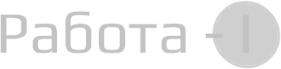 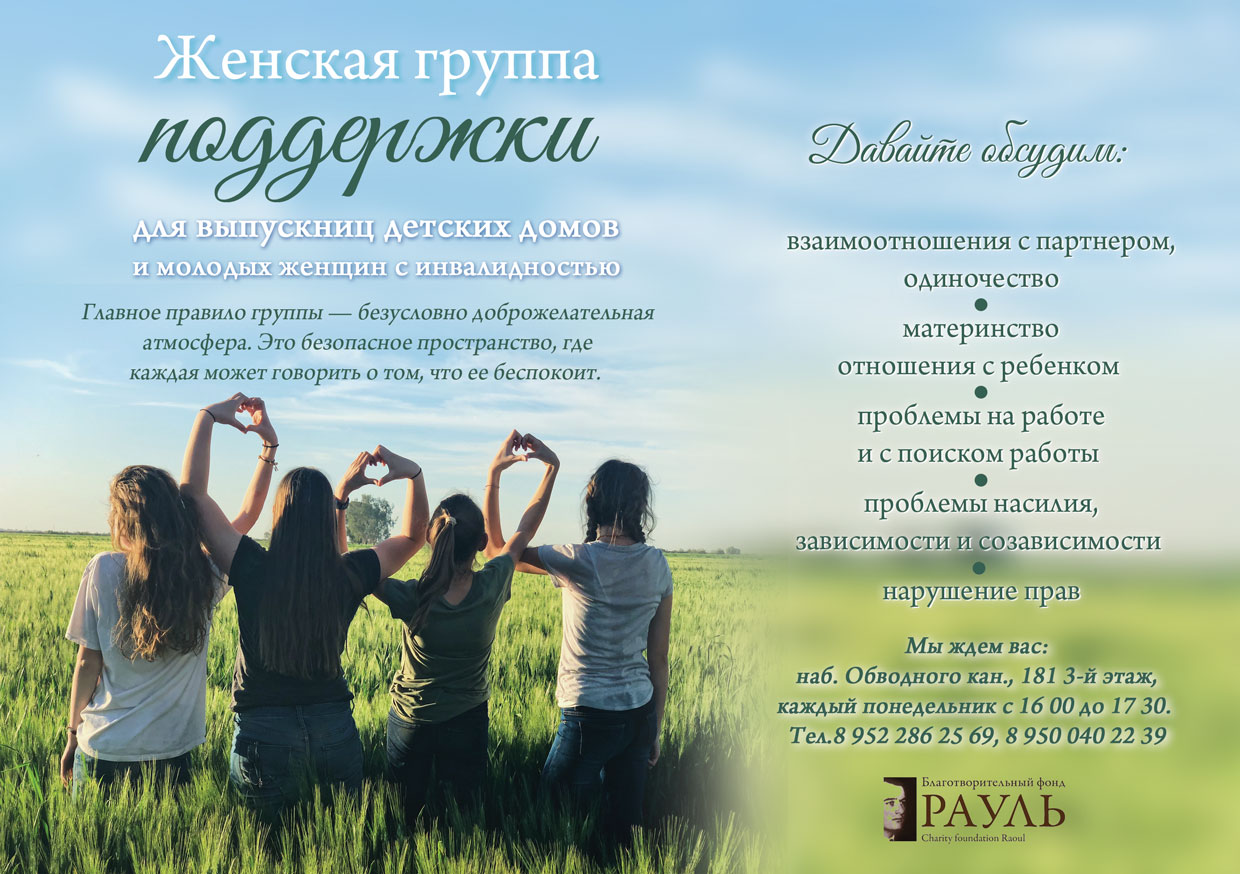 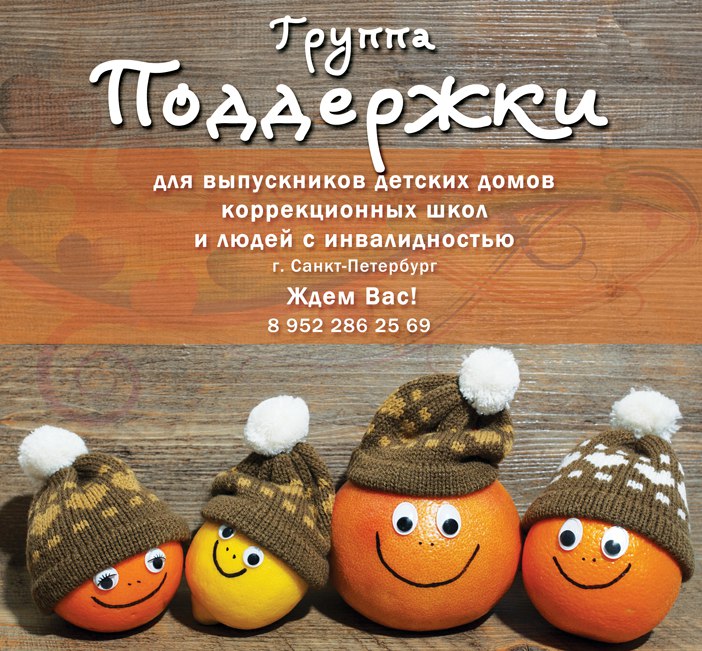 Последовательность работы в социальной программе
7
Получение выпускником информации от Значимого взрослого
Контакты тьюторов социальной программы
8
МИССИЯ РАБОТА-I
«Работа-i» помогает выпускникам ЦССВ и молодым людям с ограниченными возможностями начать успешную жизнь, оказывая услугу сопровождаемого трудоустройства.
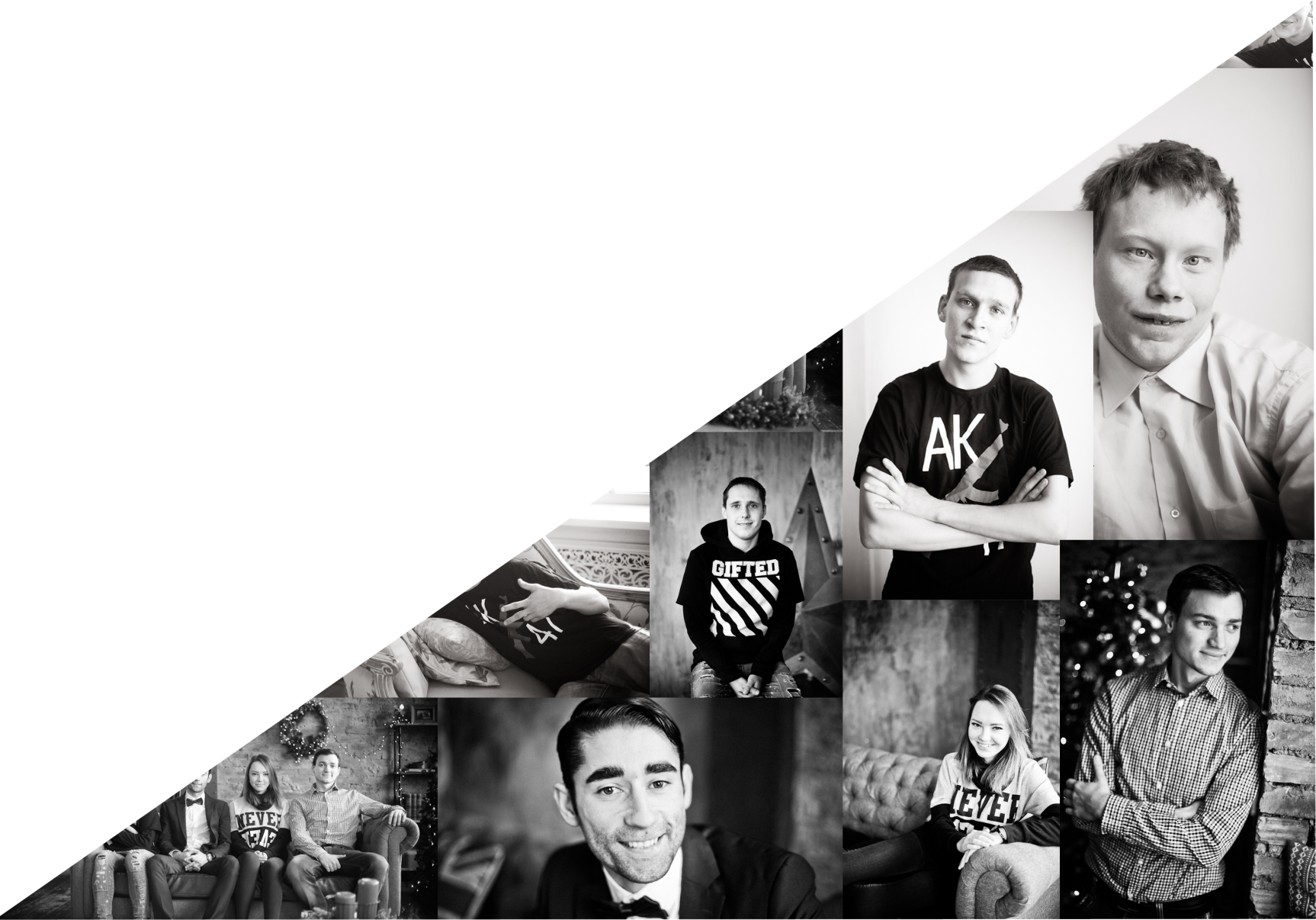 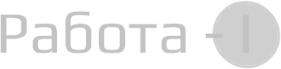 Подбор кандидатов под вакансию
Агентство занятости
НКО
Индустриальный лицей
Детский дом
Центр помощи семье и детям
Учебные заведения
Консультант «Работа-i»
Консультант делает предварительную оценку по мотивации и способностям кандидата
Консультант проводит прединтервью с учетом задач и приоритетов компании
Кандидат #1
Кандидат #5
Кандидат #4
Кандидат #2
Кандидат #3
Консультант «Работа-i»
Финальное собеседование и выход на работу в компанию
Наставник-сотрудник компании
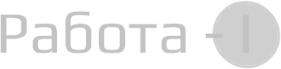 Обратная связь
СОПРОВОЖДЕНИЕ
Работа-i
Компания
Консультант
Наставник-сотрудник Компании
контроль
контроль
Обратная связь
Кандидат
отзыв
руководство
Значимые взрослые (400+ соц. работников, родители)
Консультант «Работа-i» курирует  кандидата в Компании
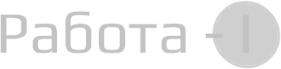 ДЕЯТЕЛЬНОСТЬ 2014-2018 гг.
От 38 трудоустроенных в 2014 году 
к 150 трудоустроенным в 2018 году
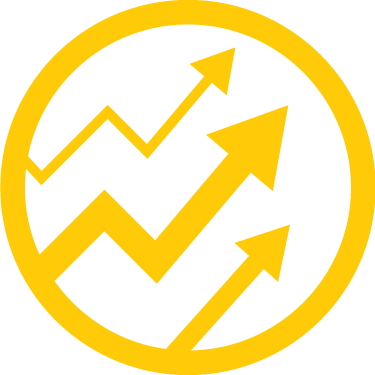 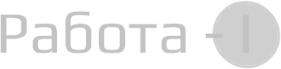 ПРИМЕРЫ ВАКАНСИЙ – БЕЗ ОПЫТА
помощник продавца 
помощник кладовщика
ассистент административного отдела
выкладка товара
уборщик
курьер
мойщик посуды
гардеробщик
оператор call-центра
оператор ПК
помощник повара
сборщик заказов
оператор линии производства
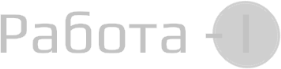 РАБОТОДАТЕЛИ В НАСТОЯЩИЙ МОМЕНТ
Магна
Балтика
БУШЕ
Русские просторы
Улыбка Радуги
Melon Fashion Group
IKEA
KFC
AHLERS
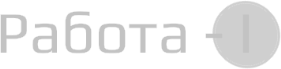 ЦЕЛЬ РАБОТА-I НА 2020
- «Работа-i» в 2020 году - ведущий поставщик услуги сопровождаемого трудоустройства для бизнеса, государства и НКО в Москве и Санкт-Петербурге. Мы помогаем найти работу тысячам нуждающихся молодых людей.
- Более 10.000 молодых людей с инвалидностью и выпускников детских домов пройдут тренинги по трудоустройству
- Более 1.000 молодых людей будет трудоустроено центром
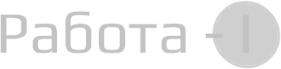 Наши кандидаты из ЦССВ№5
16
31.10.2017 16:37 Кратковременная стажировка
Участвовала в оплачиваемой стажировке в музее железнодорожного транспорта. Пришла вовремя. В обязанности входило: играть с детьми, собирать железную дорогу, следить за порядком. С работой справилась хорошо.
20.10.2017 10:53  Мастер Класс
 Пригласили на МК Зарины. Пришла , но опоздала и прождала час у двери. Не смогла мне перезвонить, т.к. не было денег на телефоне. Быстро включила в процесс. И через 2 дня принесла 20 разрисованных заготовок. Продолжает рисовать.
13.10.2017 15:28 Пробное собеседованиеПрошла тренировочное собеседование у волонтера Сбербанка Каролины Головченко: "Встреча длилась достаточно долго, около 1,5 часов. Мы прорепетировали полностью все собеседование Насти от начала и до конца несколько раз, мы прошлись по каждому пункту, что ей лучше говорить, проговорили ее опыт работы, причины увольнения и как лучше говорить об этом с будущим работодателем, Настя сделала много записей.
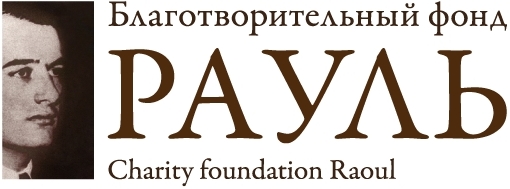 СПАСИБО ЗА ВНИМАНИЕ!
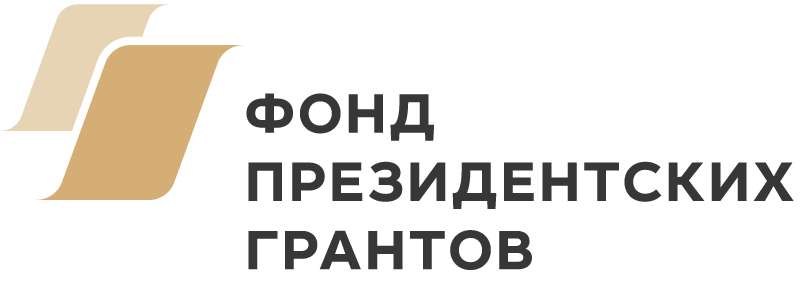 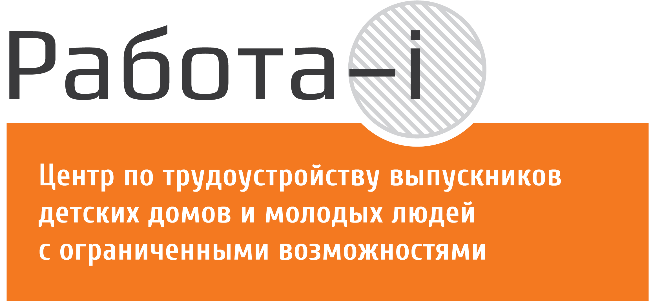